Θεωρία Υπολογισμού
Λήμμα της Άντλησης
Αυτόματα Στοίβας
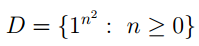 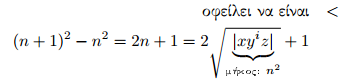 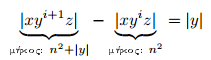 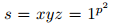 L = {wwR}
s = 00…00100…00
Κανονικές Γλώσσες -Σύνοψη
Κλειστές ως προς την τομή, ένωση, συναρμογή, σώρευση
Υπάρχει κάποιο πεπερασμένο αυτόματο που τις αναγνωρίζει
Παριστάνονται κειμενικά από κανονικές εκφράσεις
Δημιουργούνται από κανονικές γραμματικές
Γραµµατική
ένα σύστημα παραγωγής λέξεων
ορίζεται από µία διατεταγμένη τετράδα (T,N,P,S) 
Δύο ξένα μεταξύ τους αλφάβητα Τ ∩ N = ∅
Τ: τερματικών συμβόλων
N: µη τερματικών συμβόλων
P: πεπερασμένο σύνολο κανόνων παραγωγής
P ⊆ ( T ∪ N )* x ( T ∪ N )*
συμβολισμός: α -> β
S: αρχικό σύμβολο
Παραγωγή γλώσσας
Χρειαζόμαστε τρία σύνολα
Α: λέξεις που πρέπει ακόμα να ελεγχθούν. 
αρχικά περιέχει µόνο το αρχικό σύμβολο
Χ: λέξεις που παρήχθησαν από τη γραµµατική 
αρχικά είναι κενό
∆: λέξεις που έχουν ήδη ελεγχθεί 
 αρχικά είναι κενό
[Speaker Notes: Για να παράξουµε όλες τις σειρές που µπορεί να παράξει µία γραµµατική εφαρµόζουµε τον παρακάτω αλγόριθµο]
Αλγόριθμος παραγωγής γλώσσας
αφαιρούµε µία λέξη από το Α και τη διαπερνούμε από αριστερά προς τα δεξιά ψάχνοντας για υπολέξεις που ταιριάζουν µε το αριστερό µέλος κάποιου γραµµατικού κανόνα
για κάθε τέτοια υπολέξη που βρίσκουμε δημιουργούμε και ένα αντίγραφο της λέξης εισόδου και αντικαθιστούμε την υπολέξη που βρίσκουμε στο αριστερό µέλος του κανόνα µε αυτό που βρίσκεται στο δεξιό µέλος του κανόνα
αν η λέξη που παράχθηκε δεν περιέχει µη τερματικά σύμβολα τότε την τοποθετούμε στο σύνολο ∆ που περιέχει τις λέξεις που παράχθηκαν
αν η λέξη που παράχθηκε περιέχει µη τερματικά σύμβολα τότε αν δεν ανήκει στο ∆ την τοποθετούμε στο ∆ και το Α 
όσο το Α δεν είναι κενό εκτελούμε τα τέσσερα προηγούμενα βήματα
Κατασκευή γραμματικής                                            για τη γλώσσα αnbncn
ξεκινάμε με 
S -> abc
αν προσθέσουμε ένα a στην αρχή θα πρέπει να προσθέσουμε κάτι και στο τέλος
S -> aSQ
στο τέλος πρέπει να υπάρχει κάτι µε b και c αλλά όχι απλά να προσθέσουμε bc αφού όλα τα b πρέπει να βρίσκονται πριν τα c τέτοιο επιτρέπει το b να είναι πάντα πριν το c
bQc -> bbcc
τα Q βρίσκονται δεξιά από τα c, αυτό µπορεί να διορθωθεί µε τον κανόνα
cQ -> Qc
Συντακτικό δένδρο
S -> aABc
A -> Ab
A-> cSB
B -> bB
B -> a
S -> ε
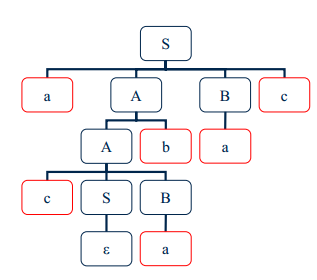 Συντακτικό
Η ρίζα του δέντρου περιέχει το αρχικό µη τερµατικό σύµβολο
κάθε κόµβος του δέντρου που δεν είναι φύλλο περιέχει ένα µη τερµατικό σύµβολο της γραµµατικής
κάθε φύλλο του δέντρου περιέχει ένα τερµατικό σύµβολο της γραµµατικής
οι απόγονοι κάθε κόµβου του δέντρου που δεν είναι φύλλο υπακούουν στους κανόνες της γραµµατικής
Ασυμφραστικές Γραμματικές
Τα αριστερά µέλη των κανόνων αποτελούνται από ένα µη τερµατικό σύµβολο
σε κάθε βήμα αντικαθίσταται ένα µη τερματικό σύμβολο
αν υπάρχουν περισσότερα από ένα µη τερµατικά σύµβολα που είναι
δυνατόν να αντικατασταθούν τότε αντικαθίσταται οποιοδήποτε από αυτά
έτσι µία λέξη που παράγεται από µία γραµµατική µπορεί να έχει περισσότερες από µία παραγωγές 
αυτό είναι ανεπιθύµητο και το αποφεύγουµε
Ασυμφραστικές Γλώσσες
Ισχυρότερη μέθοδο περιγραφής γλωσσών – Ασυμφραστική γραμματική
L = { 0n1n,  n>=0 }
τερματικές τιμές
μεταβλητές
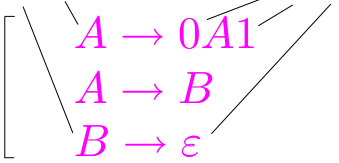 κανόνες
Ίδιο πλήθος 0 και 1
wwR